WESkit
GA4GH-compliant workflow execution
Sven Twardziok
Online training
29.11.2021
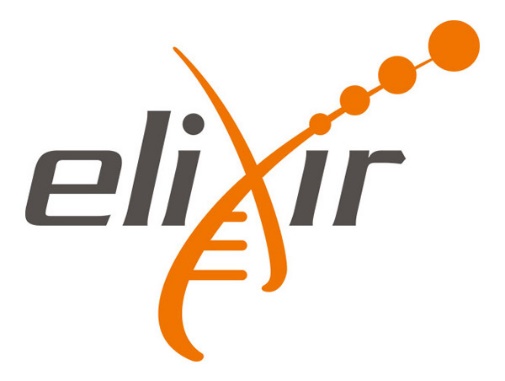 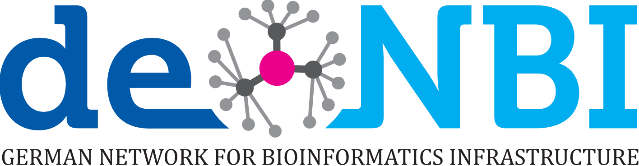 Contents
Introduction to GA4GH-WES specification
Introduction to WESkit
Demo: deploying WESkit
Exercise: using WESkit
WESkit use cases
Summary
2
29.11.2021
WESkit
GA4GH - WES
3
29.11.2021
WESkit
Workflows & CloudGenomics in healthcare
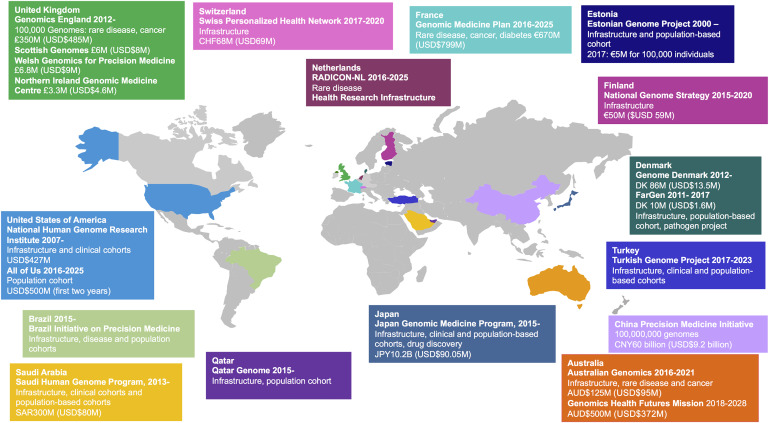 Expected 60 millions of human genomes sequenced within global healthcare systems by 2025 - this will transform whole healthcare systems1
National sequencing initiatives2
Challenges2:
Technical: infrastructure and bioinformatics capacity 
Research: data integration and interpretation
Social: public acceptability, and ethical and legislative issues
1 Genomics in healthcare: GA4GH looks to 2022 (2017) | bioRxiv., 
2 Integrating Genomics into Healthcare: A Global Responsibility (2019) | AJHG
4
29.11.2021
WESkit
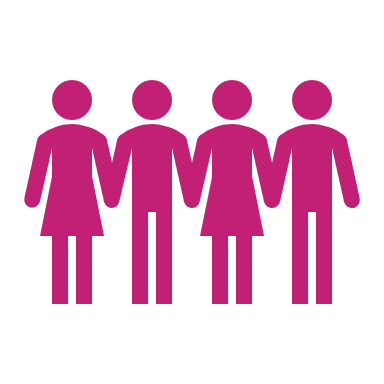 Genomics data in healthcare Features
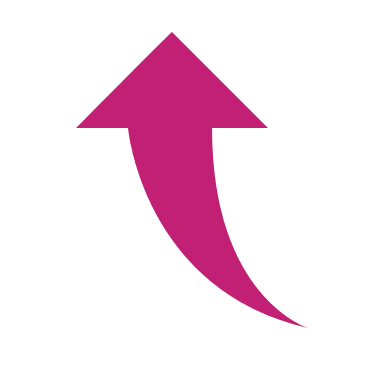 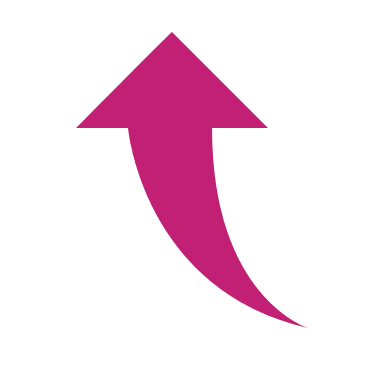 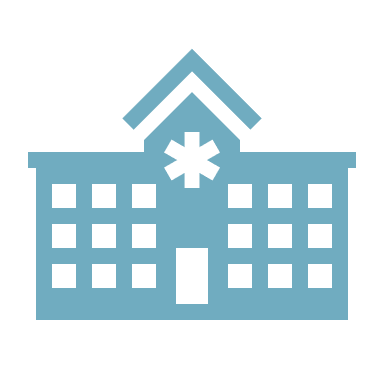 Big: hundreds of gigabytes per patient
Sensitive: genetic data is specifically protected by GDPR
Structured: linked with many metadata such as clinical data
Decentralized: located in sequencing facilities, (university) hospitals, private laboratories
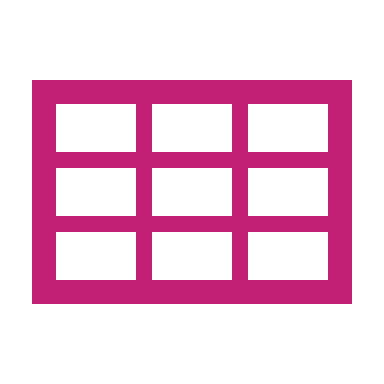 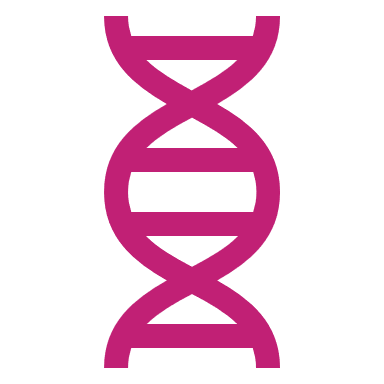 Genomics data
Metadata
5
29.11.2021
WESkit
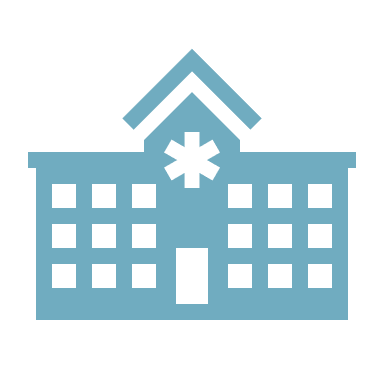 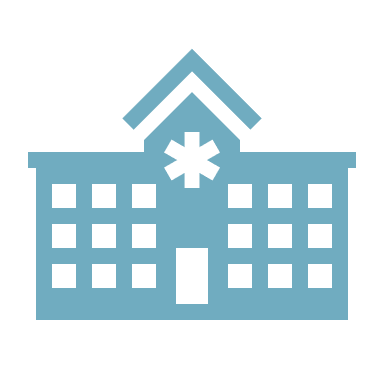 Sharing human genomics dataUse cases
1.) Compare single patients to other patients
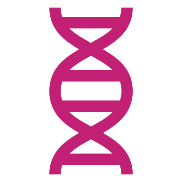 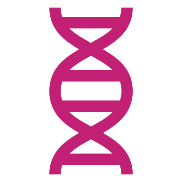 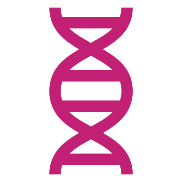 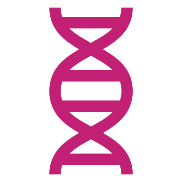 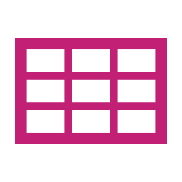 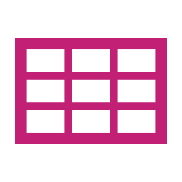 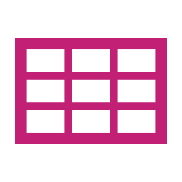 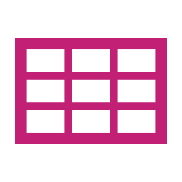 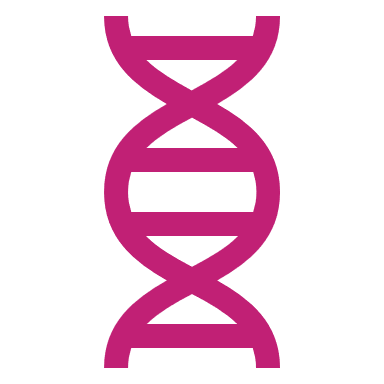 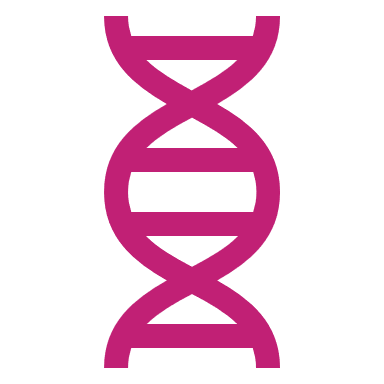 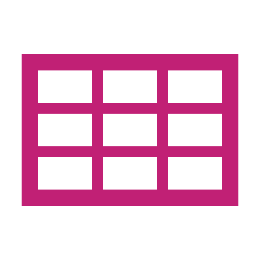 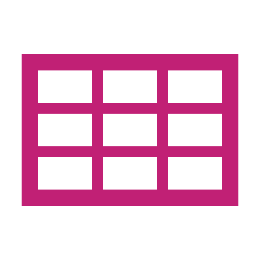 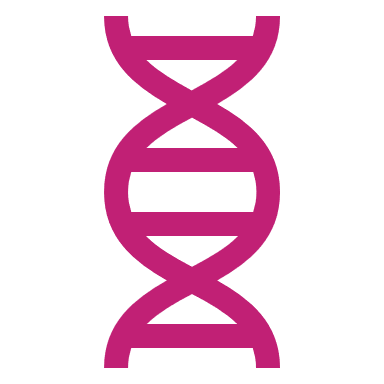 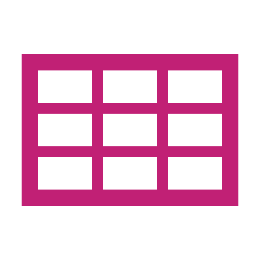 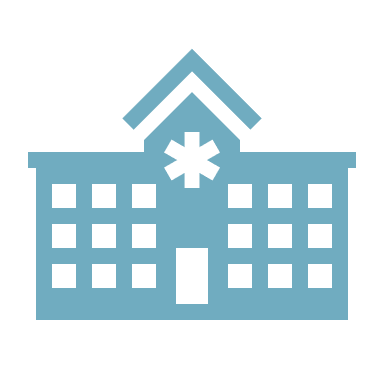 3.) Analyze virtual cohorts
2.) Study populations
6
29.11.2021
WESkit
Science Cloud
Sending analysis workflows to data
Requirements for standardization
Organize a decentralized cloud infrastructure including a decentralized user access management.
Send and process workflows in the cloud.
Provide access to data and data discovery.
Define good data/workflow management.
7
29.11.2021
WESkit
Global Alliance for Genomics & Health (GA4GH)
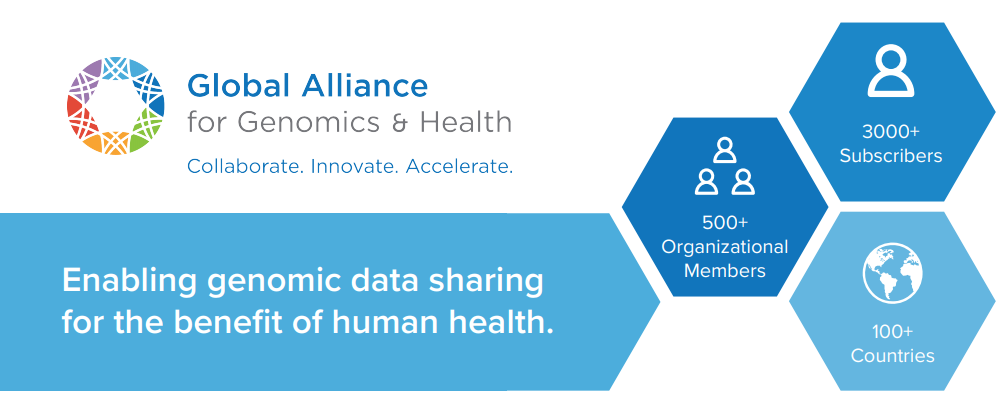 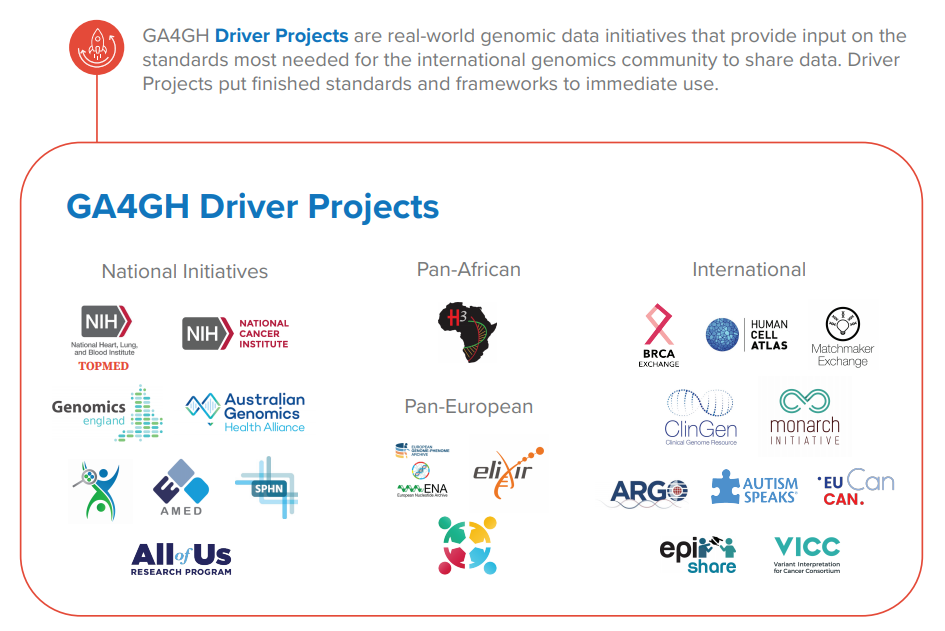 Mission
The Global Alliance for Genomics and Health aims to accelerate progress in genomic research and human health by cultivating a common framework of standards and harmonized approaches for effective and responsible genomic and health-related data sharing.
https://www.ga4gh.org/wp-content/uploads/GA4GH-onepager-v6.pdf
8
29.11.2021
WESkit
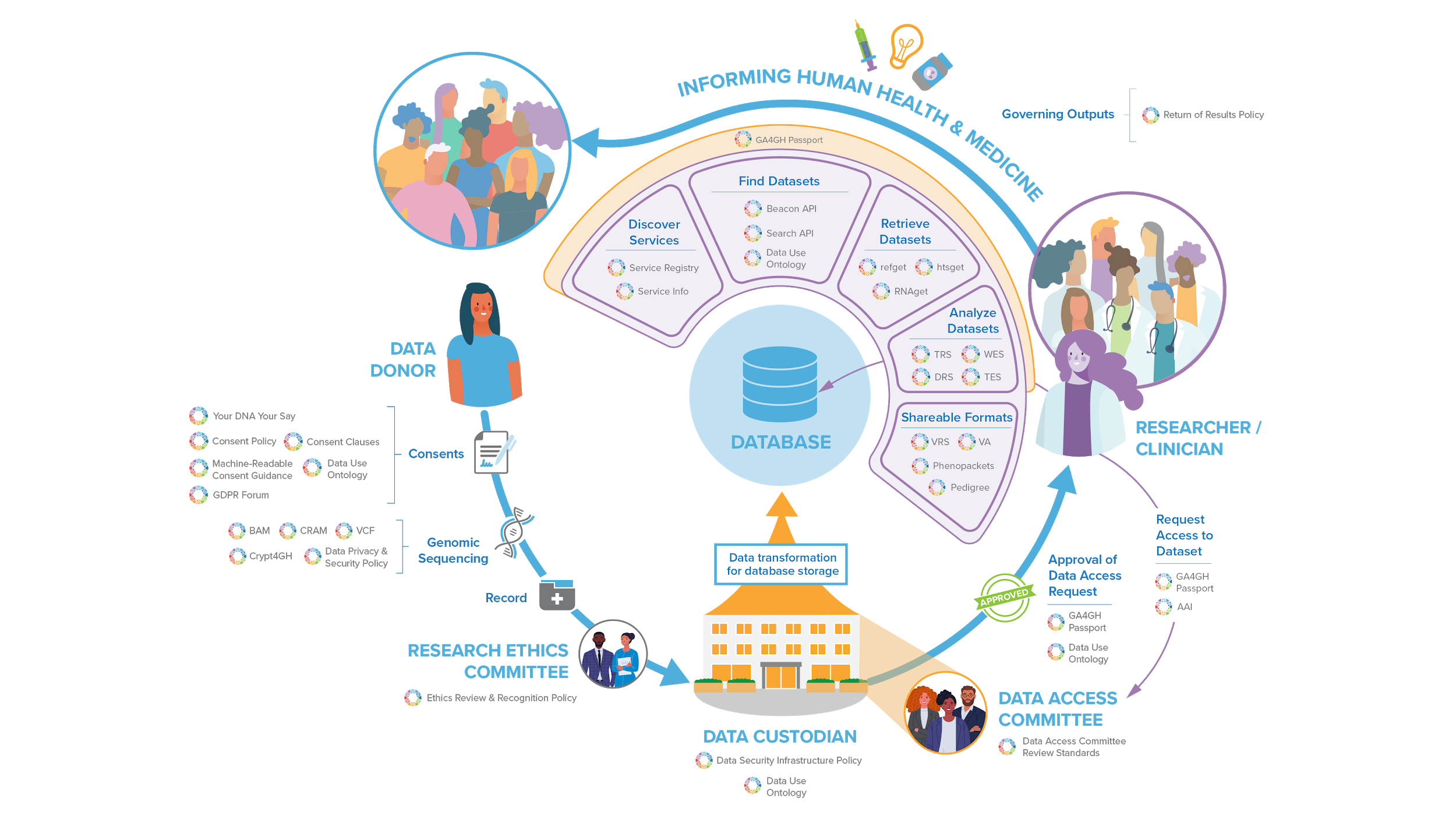 9
GA4GH 8th Plenary Meeting
[Speaker Notes: EWAN
Come back first thing tomorrow to hear the GA4GH staff providing a deep dive into this story]
Cloud Work Stream APIs
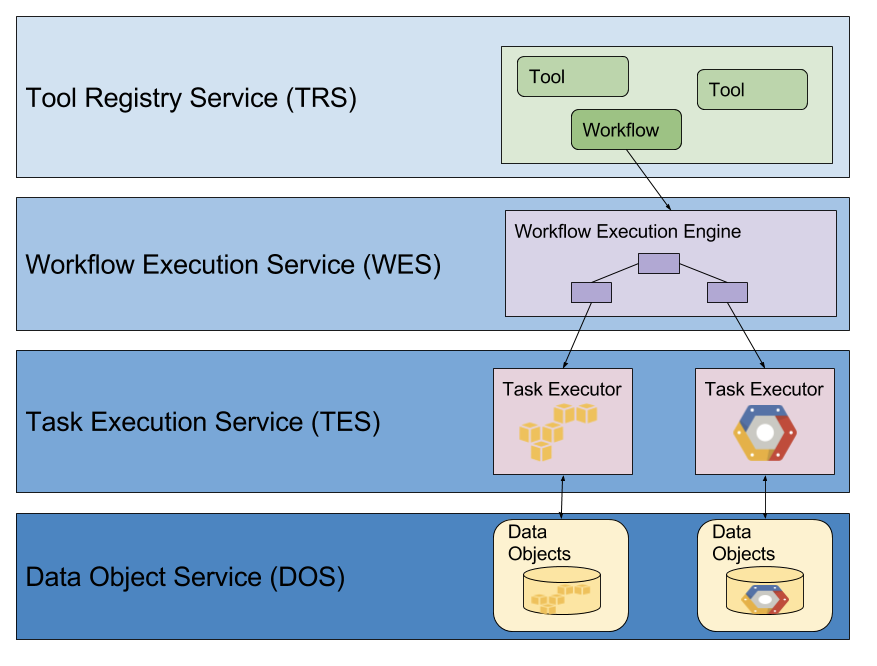 Sharing Tools and Workflows
Executing Workflows
Executing Individual Tasks
Accessing Data
Data Repository Service (DRS)
GA4GH 8th Plenary Meeting - Cloud work stream
10
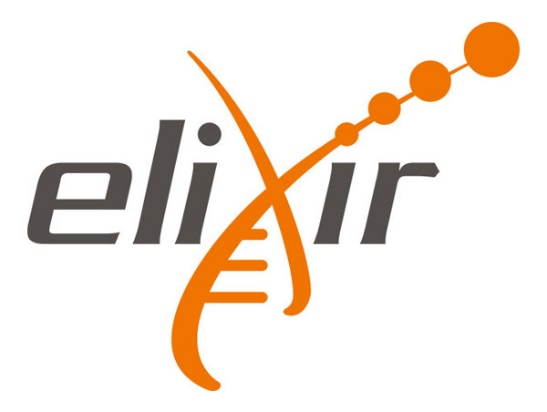 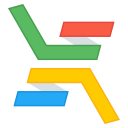 ELIXIR Cloud & AAIIntegration of services
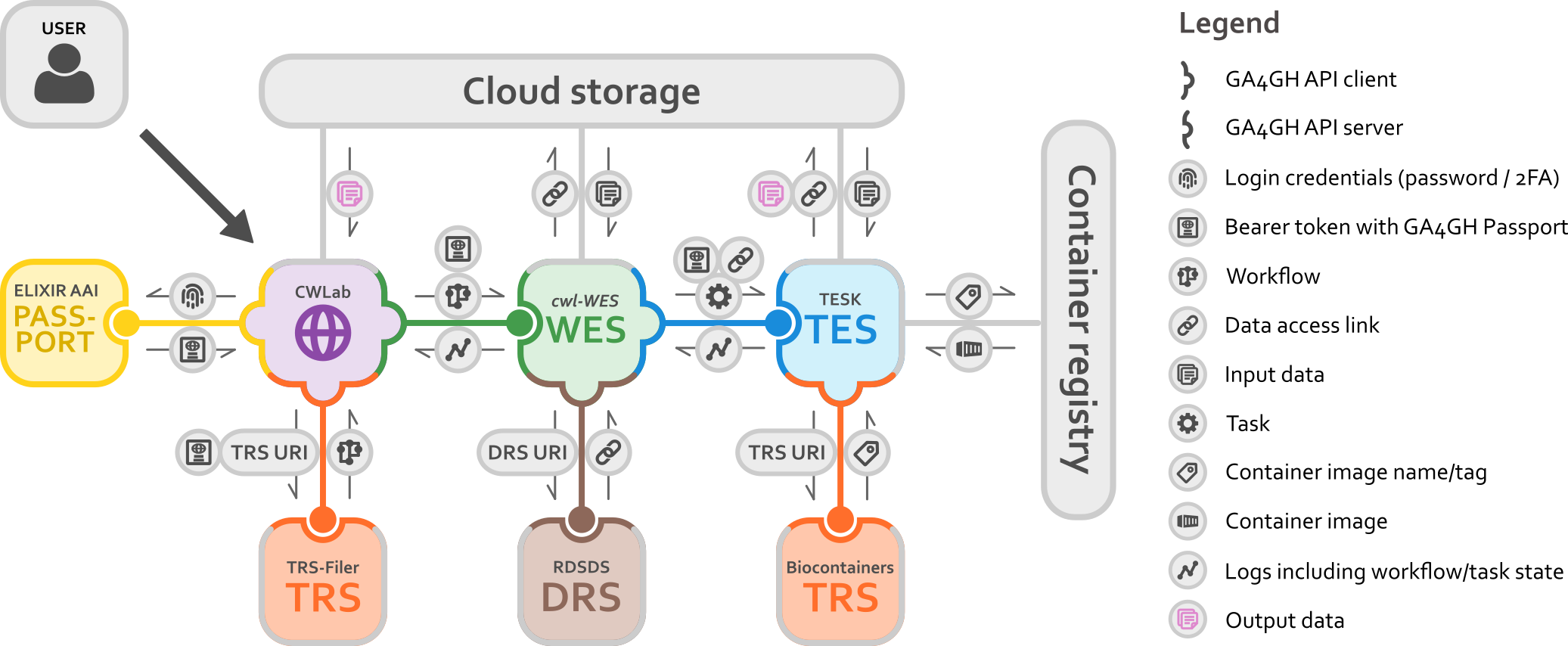 2020-09-30 ELIXIR Cloud & AAI @ 8th GA4GH Plenary
11
29.11.2021
WESkit
GA4GH Workflow Execution Service (WES)
Endpoints
https://github.com/ga4gh/workflow-execution-service-schemas/
12
29.11.2021
WESkit
Workflow Execution Service (WES)
POST /run
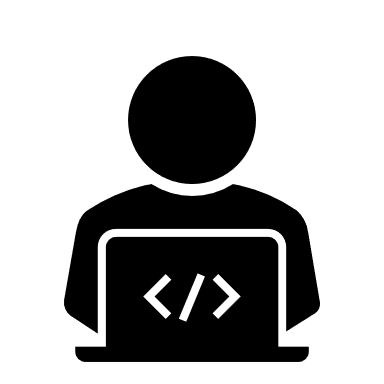 requests.post(
    url = WES_SERVER + "/ga4gh/wes/v1/runs",
    header = {"Authorization" : "Bearer " + ACCESS_TOKEN},
    data = {
        "workflow_params": CONFIG_JSON,
        "workflow_type": "Snakemake",
        "workflow_type_version": "5",
        "workflow_url": "/workflows/wf1/Snakefile"
        }
    }
)
{"run_id": "id_123"}
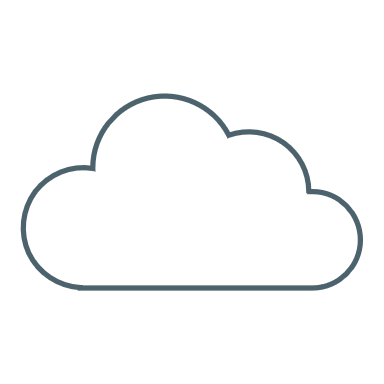 WES
Workflow Execution Service
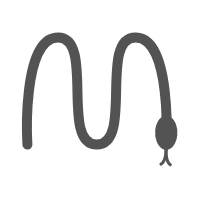 13
29.11.2021
WESkit
Workflow Execution Service (WES)
GET /runs/{run_id}
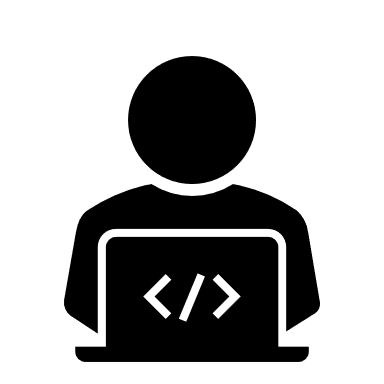 requests.get(url = WES_SERVER + "/ga4gh/wes/v1/runs/id_123")
{
  "run_id": "id_123",
  "request": {...},
  "state": "COMPLETE",
  "run_log":{
    "name": "my_workflow",
    "cmd": "snakemake …",
    "start_time": "2021-01-12T12:00:00Z",
    "end_time": "2021-01-12T12:05:00Z",
    "stdout": "/PATH/TO/STDOUT"
    "stderr": "/PATH/TO/STDERR",
    "exit_code": 0
  },
  "task_logs": [...],
  "outputs": {...}
}
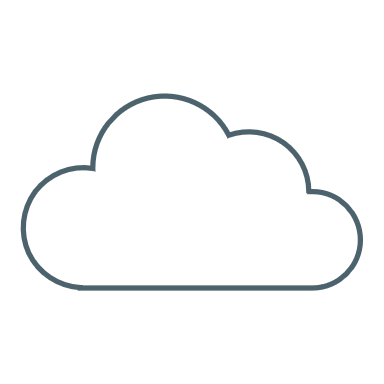 WES
Workflow Execution Service
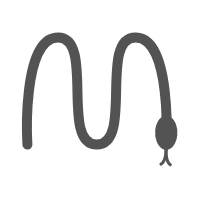 14
29.11.2021
WESkit
WESkit
15
29.11.2021
WESkit
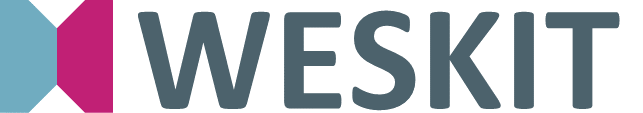 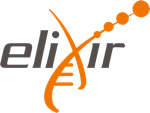 GA4GH WES implementation
https://gitlab.com/one-touch-pipeline/weskit
Features
GA4GH WES implementation supporting Snakemake and Nextflow
Developed for stability and high data throughput at BIH and DKFZ
HPC and cloud deployment supported
OAuth2.0 support
Developed in cooperation with ELIXIR compute platform
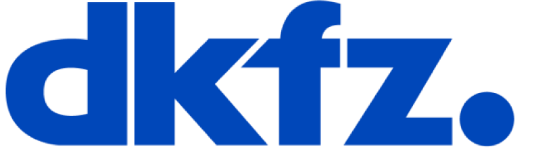 16
29.11.2021
WESkit
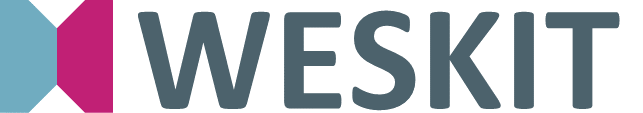 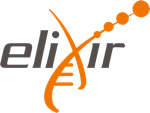 GA4GH WES implementation
https://gitlab.com/one-touch-pipeline/weskit
Redis
Celery Worker
Batch Processing System
GA4GH WES
WESkit
FLASK app
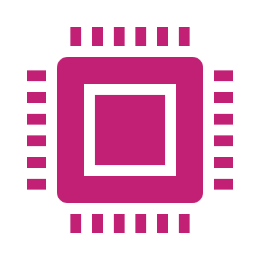 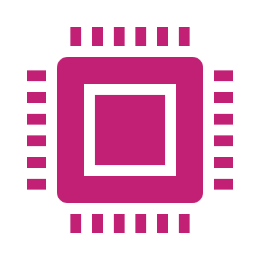 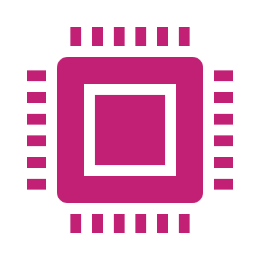 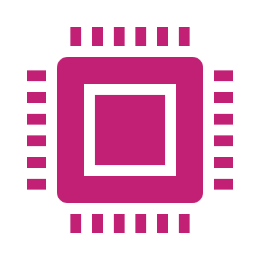 MongoDB
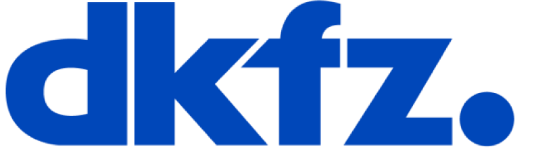 Containerized deployment
17
29.11.2021
WESkit
Demonstration
18
29.11.2021
WESkit
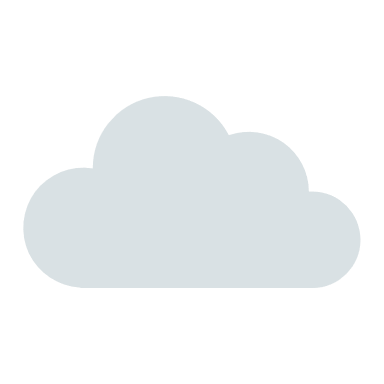 Demo: deploying WESkit
WESkit platform
Protected data
Workflow
Results
WES
https://gitlab.com/one-touch-pipeline/weskit/documentation
19
29.11.2021
WESkit
Exercise
20
29.11.2021
WESkit
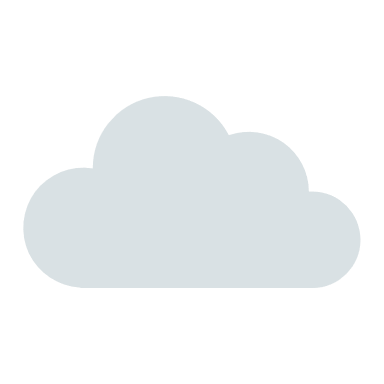 Task: send workflow to cloud
https://gitlab.com/twardzso/weskit-elixir-workflow-workshop-2021
1.) Login to Theia VM and prepare project
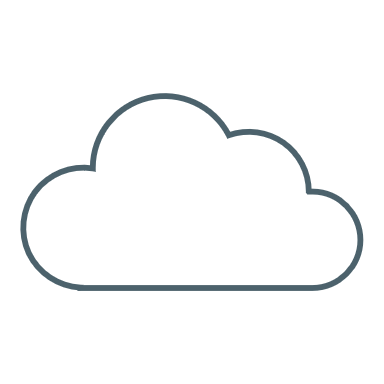 Protected data
2.) Request auth token
Keycloak
Snakemake Workflow*
Theia VM
Results
WES
3.) Send to cloud platform
*https://snakemake.readthedocs.io/en/stable/tutorial/tutorial.html
21
29.11.2021
WESkit
WESkit use-cases
22
29.11.2021
WESkit
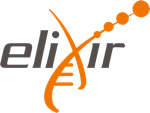 WESkit Cloud Use Case
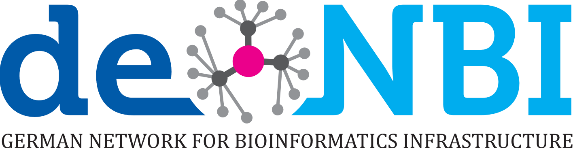 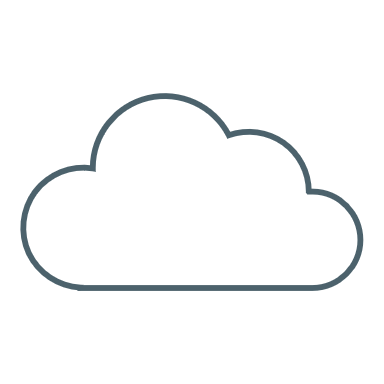 Workflow repository
Protected data
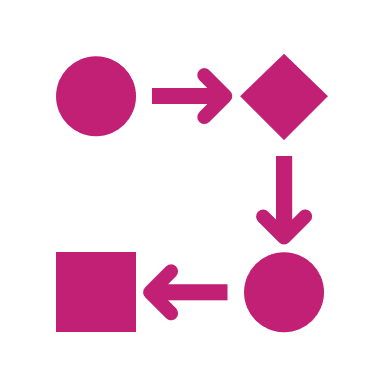 TRS
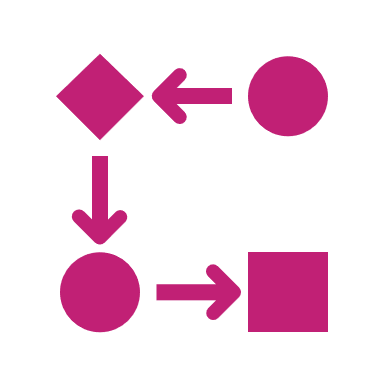 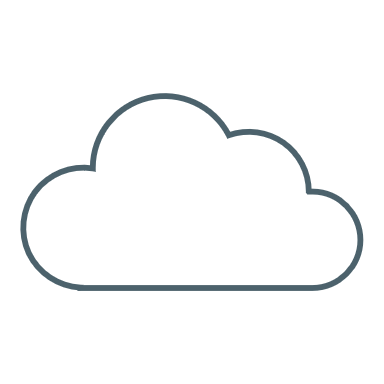 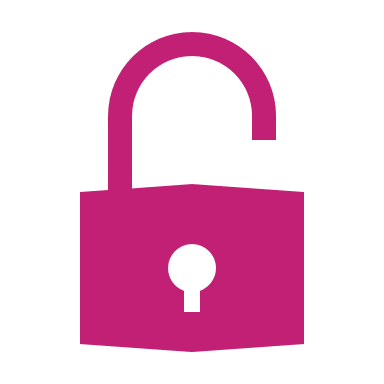 TRS
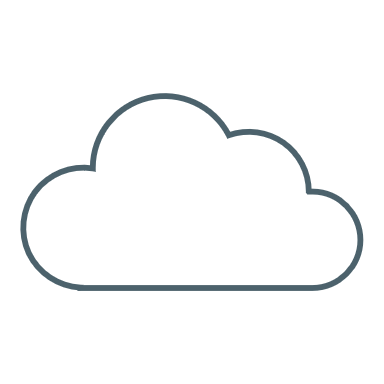 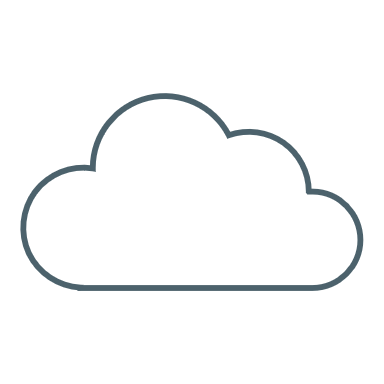 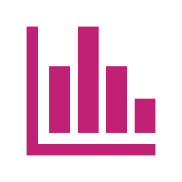 User Client
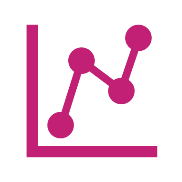 ELIXIR-AAI
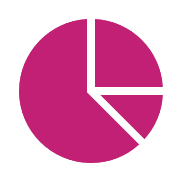 Workflow A
GA4GH WES
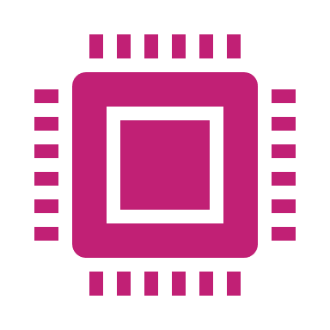 S3
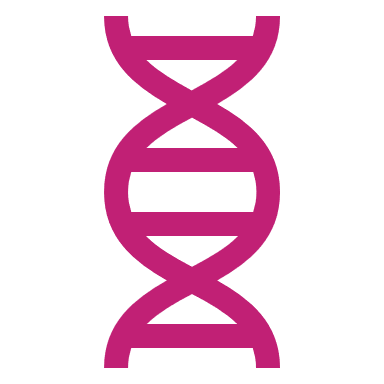 Input data
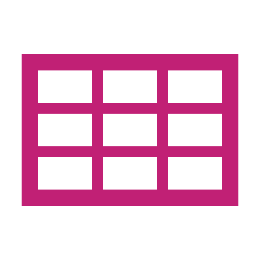 Parameter
Computing
Sharable data
Run
Output data
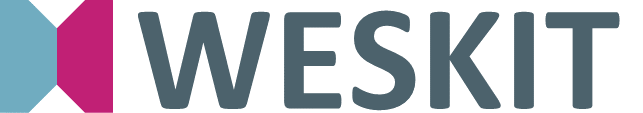 Project 08 @ ELIXIR Biohackathon 2021
23
29.11.2021
WESkit
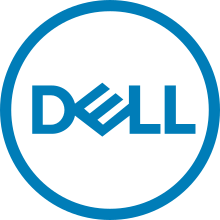 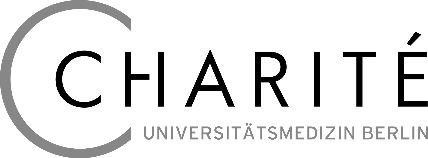 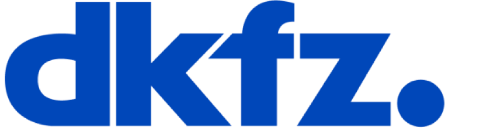 WESkit Automation Use Case
https://gitlab.com/one-touch-pipeline
OTP
WESkit provides
Standardized workflow execution
Stability, logging, security
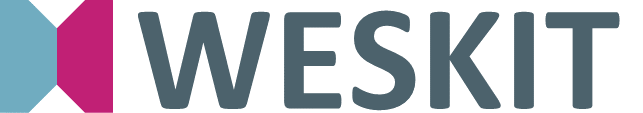 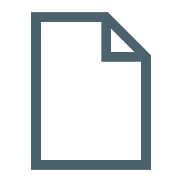 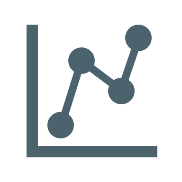 Sequencing Facility
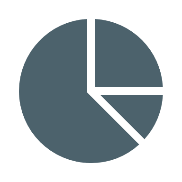 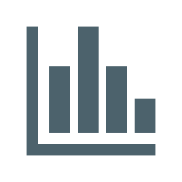 Variants
Sequences
Alignments
WESkit
24
29.11.2021
Summary
GA4GH-WES: specification for sending workflows to execution environment
WESkit: implementation of GA4GH-WES for Snakemake and Nextflow
Cloud use case: build platform to provide access to sensitive data
Automation use case: provide standardized interface for repetitive execution of workflows
25
29.11.2021
WESkit
Charité - BIH
Roland Eils
Andreas Kling
Valentin Schneider-Lunitz
Florian Kärcher
Harald Wagener
Jürgen Eils
Martin Braun
Matthias Bieg
Naveed Ishaque
Philipp Strubel
HD-Hub
Chris Lawerenz
Elisabeth Bürger
Ivo Buchhalter
Kersten Breuer
Pavlo Lutsik
Philip Kensche





ELIXIR Cloud & AAI
Alexander Kanitz
Alvaro Gonzalez
Ania Niewielska
Jonathan Tedds
Justin Clark-Casey
Kostis Zagganas
Lukas Hehtmanek
Marius Diekmann
Thank you
Questions:
sven.twardziok@bih-charite.de

www.bihealth.org
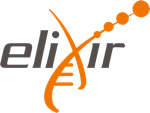 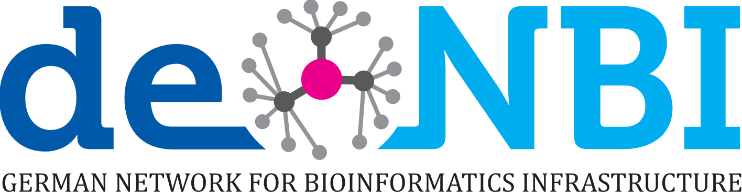 Questions?